AVSLUT
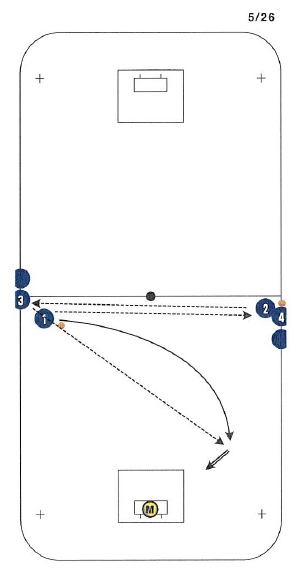 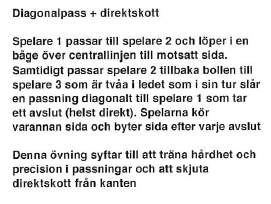 AVSLUT
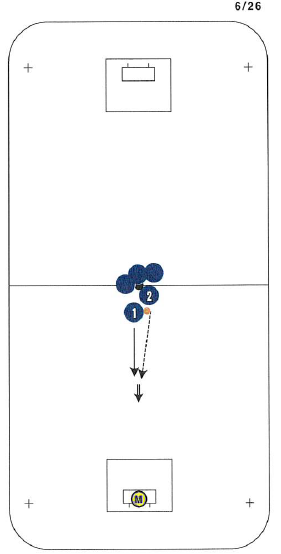 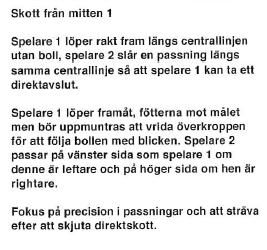 AVSLUT
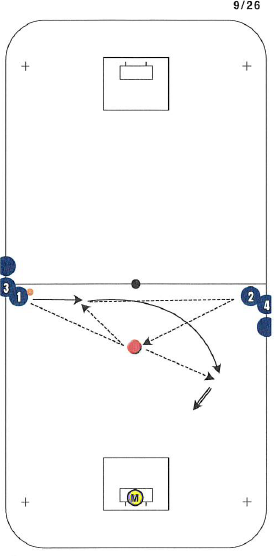 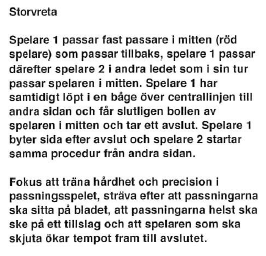 AVSLUT
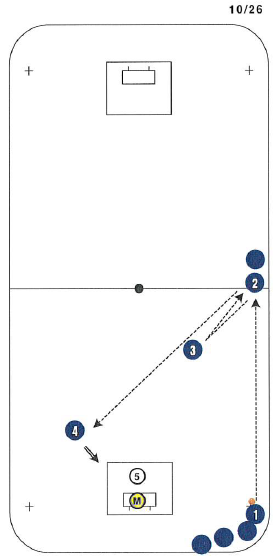 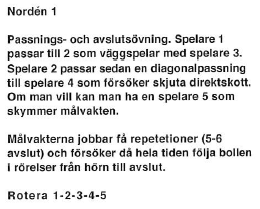 AVSLUT
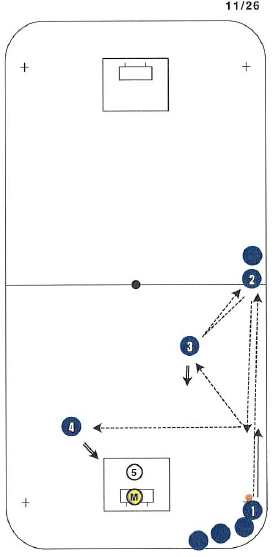 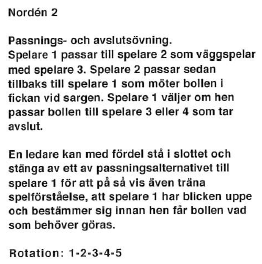 AVSLUT
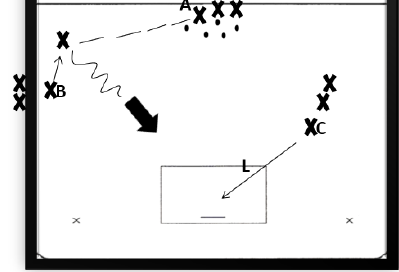 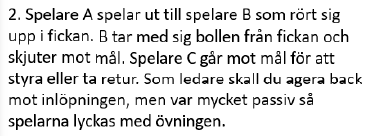 AVSLUT
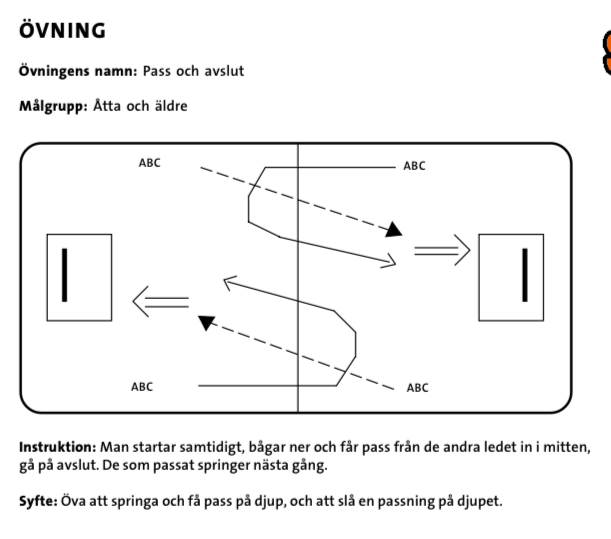 Passning/avslut
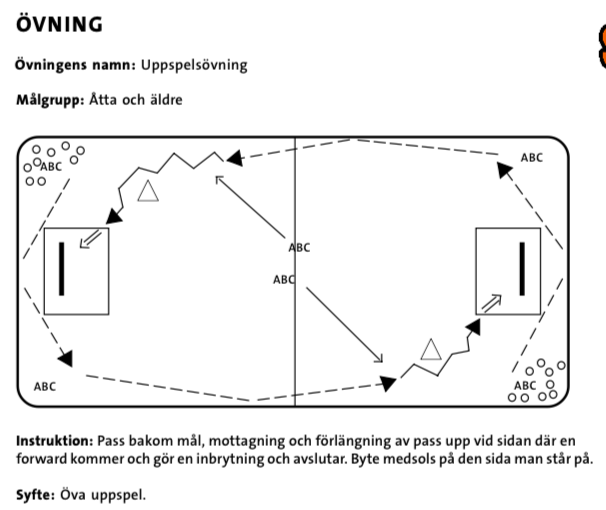 PASSNING
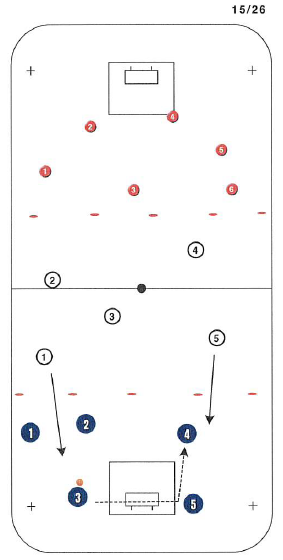 Engelska kvadraten 2
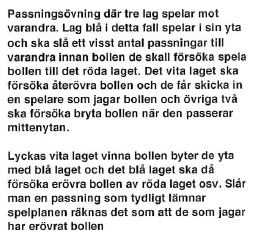 PASSNING
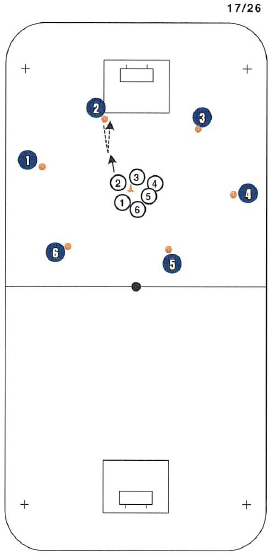 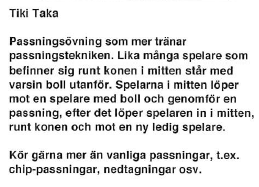 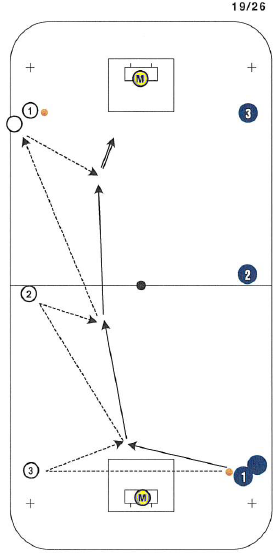 PASSNING
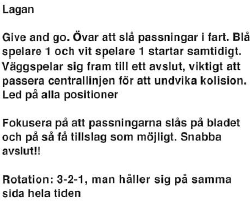 Passning
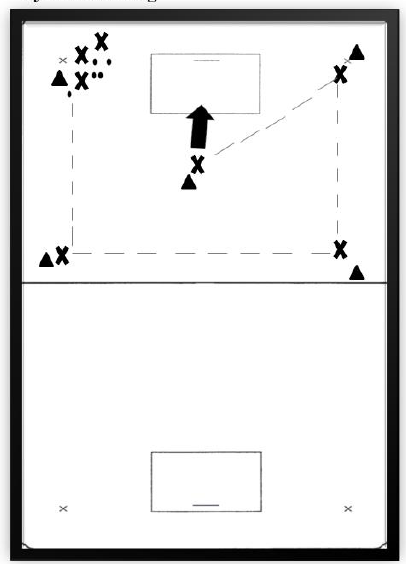 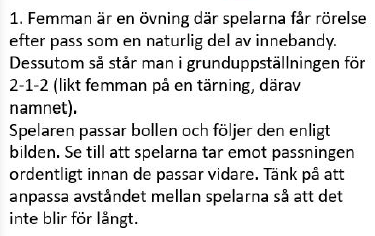 Passning
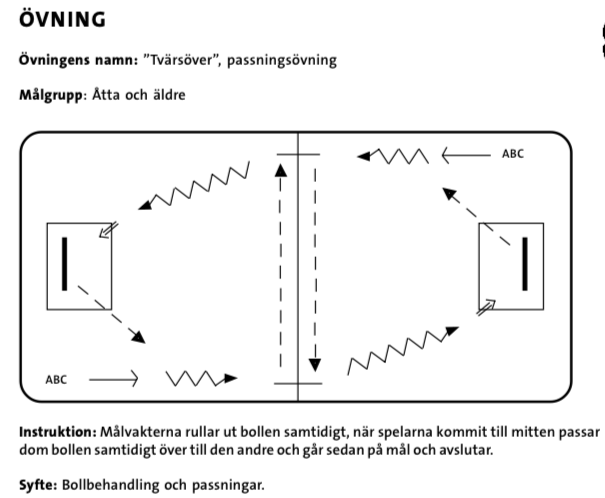 PASSNING
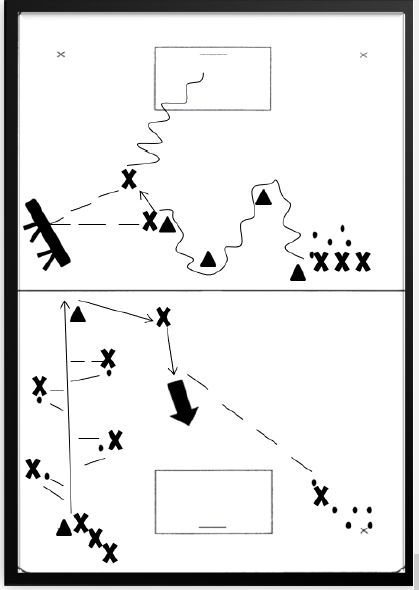 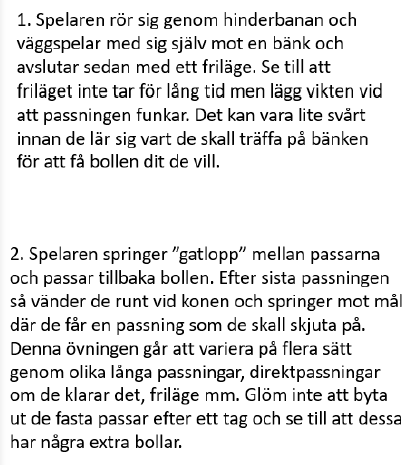 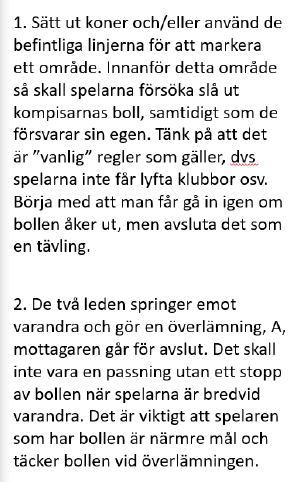 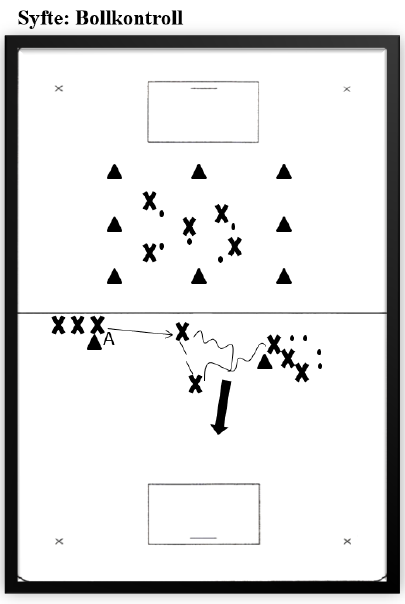 SPELÖVNING
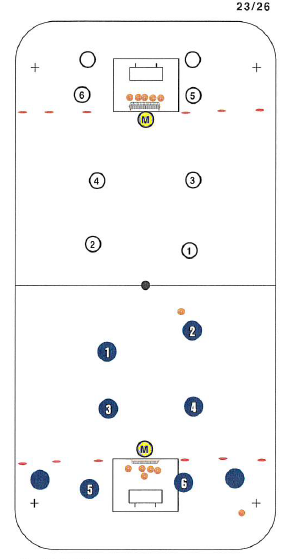 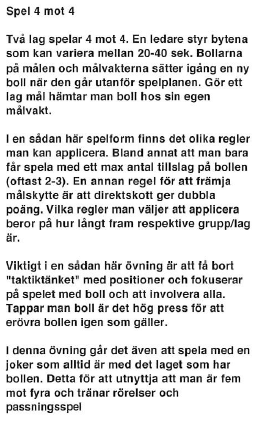 SMÅTT & GOTT SPELÖVNINGAR
- Nummerboll: runda egna målet innan man får ta bollen- Passningsspel: 5 passningar inom laget ger mål/poäng. 

-
FYS
UPPVÄRMNING / LEK
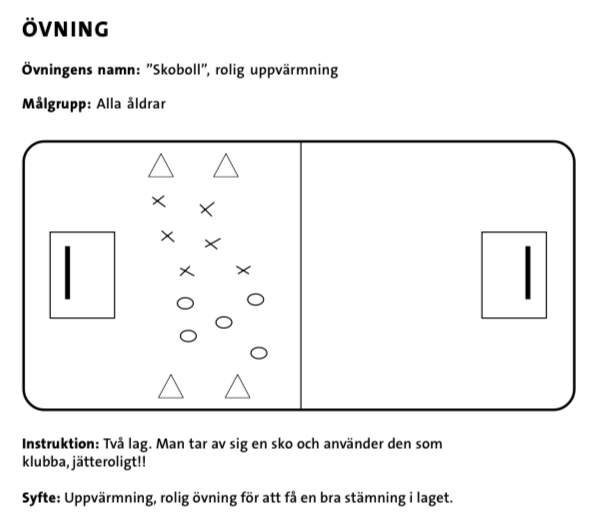 UPPVÄRMNING / LEK
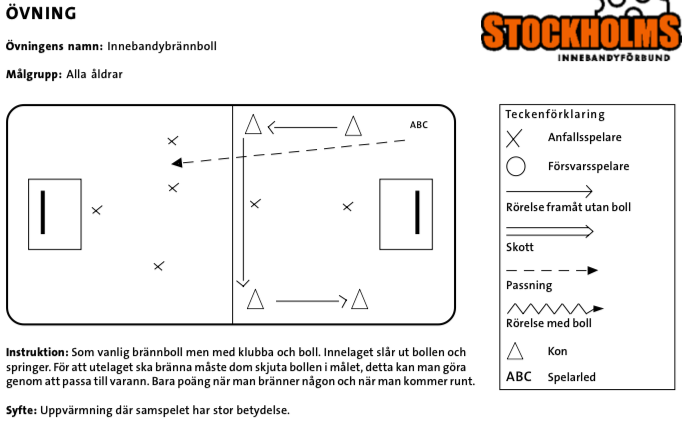 STAFETTER
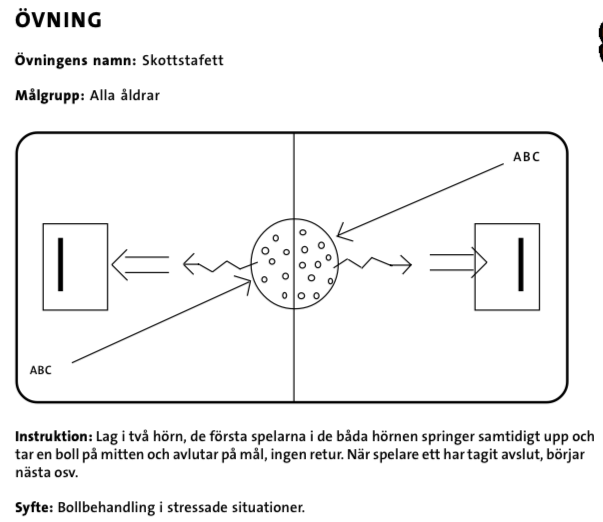 STAFETTER
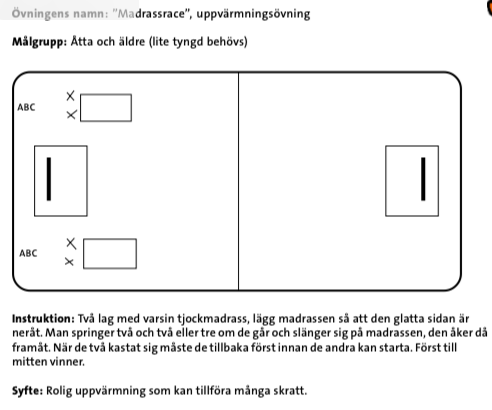